อ
เอกสารประกอบคำร้องขอย้าย
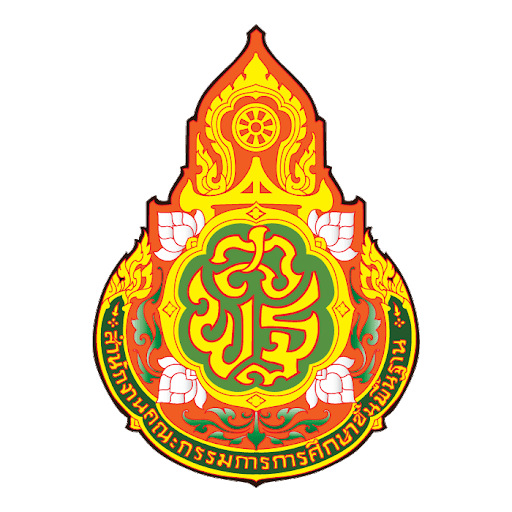 ข้าราชการครูและบุคลากรทางการศึกษา
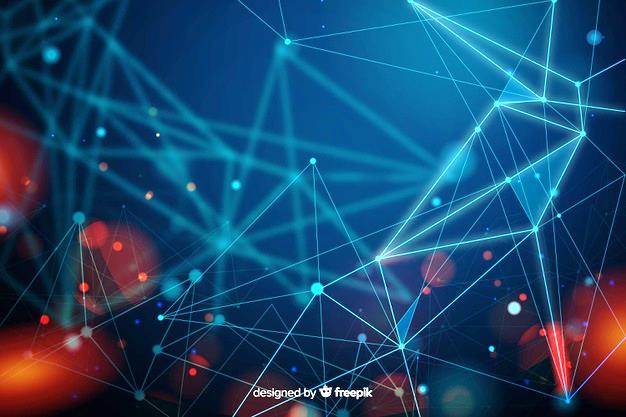 ตำแหน่งครู
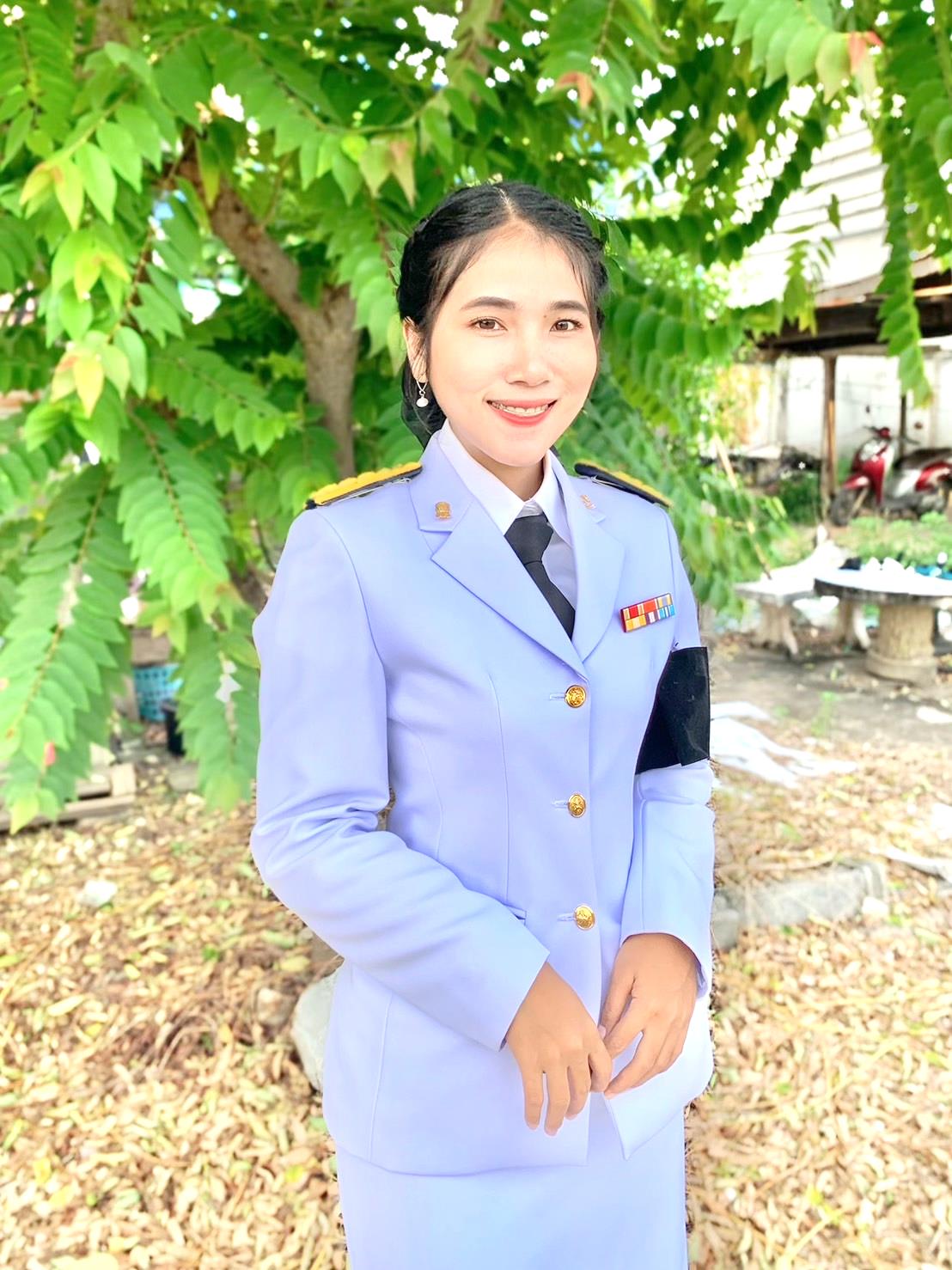 นางสาวอุไรวรรณ คงหมื่นรักษ์
ตำแหน่งครู วิชาเอกการศึกษาปฐมวัย
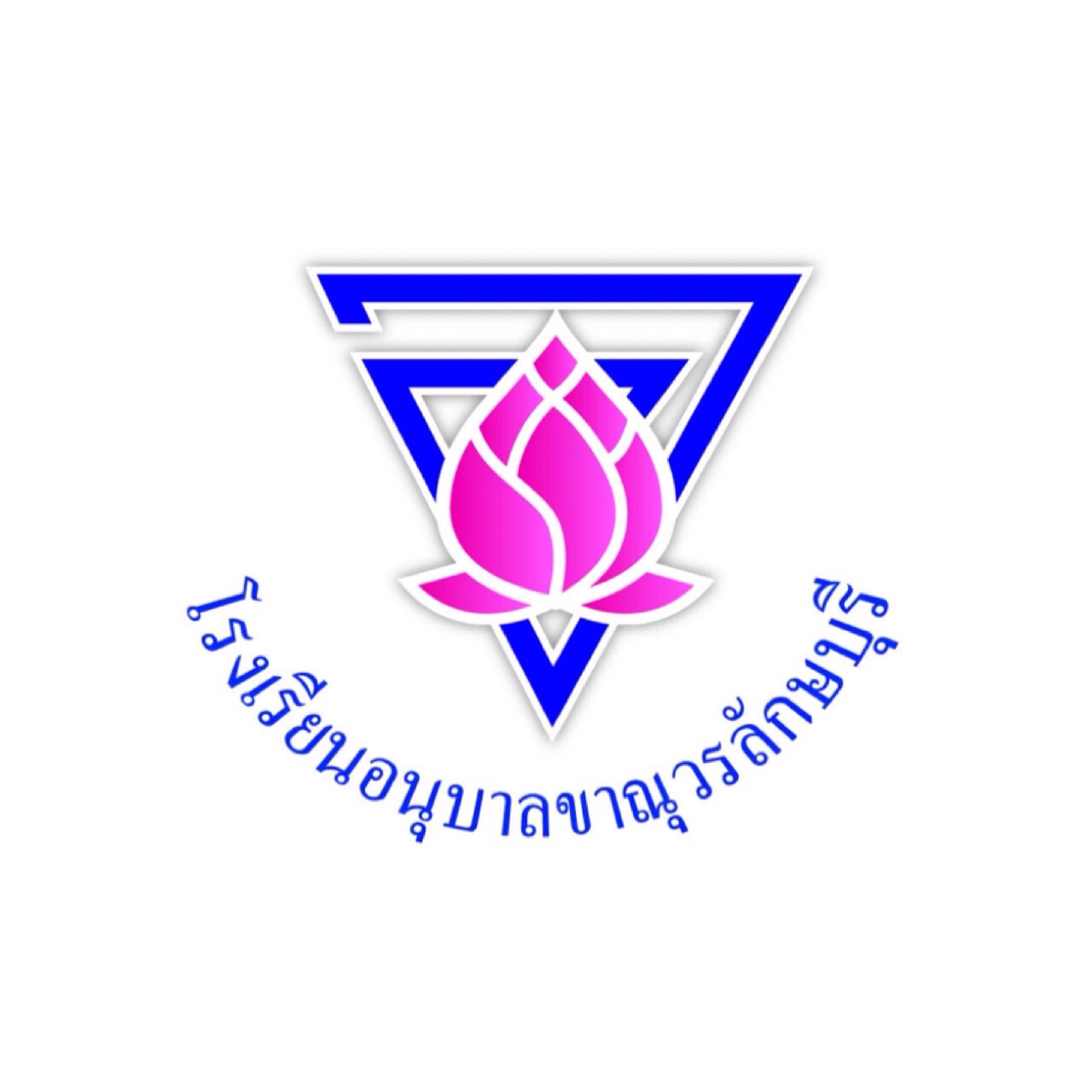 โรงเรียนอนุบาลขาณุวรลักษบุรี
  สำนักงานเขตพื้นที่การศึกษาประถมศึกษากำแพงเพชร เขต ๒
ใช้ประกอบการพิจารณาของคณะกรรมการศึกษาธิการ จังหวัด สุโขทัย
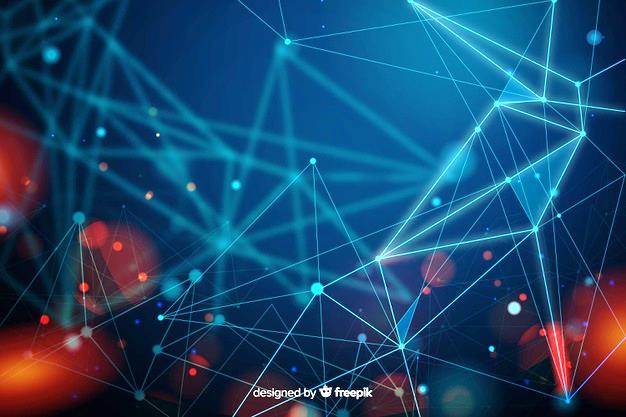 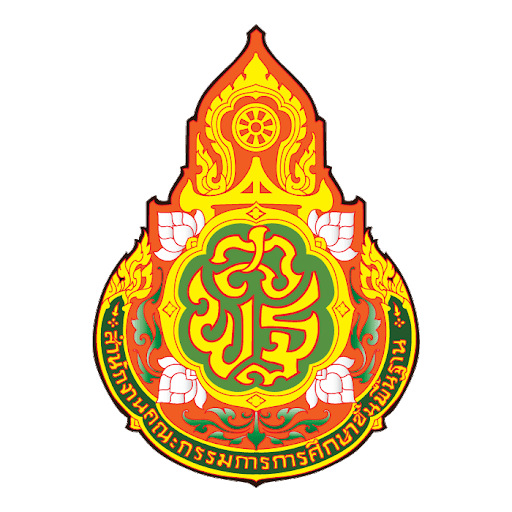